ТЕХНОЛОГИЧЕСКОЕ ОБРАЗОВАНИЕ В ПОСТИНДУСТРИАЛЬНОМ ОБЩЕСТВЕ


Чистякова С.Н.
800 000 инженеров
ПРОБЛЕМЫ И РЕАЛЬНОСТИ
25 000 000 высоко… работников
«РАЗРЫВЫ» в системе подготовки
Технологическая культура
(грамотность)
населения
НЕХВАТКА учителей
НЕДООСНАЩЕННОСТЬ
ТЕХНОЛОГИЧЕСКОГО
ОБРАЗОВАНИЯ
ОТСУТСТВИЕ ВНИМАНИЯ...
Технология - 2035
Проектно-технологическая оргкультура
Технологическое развитие общества
Профессиональная оргкультура
Ремесленная оргкультура
Традиционная оргкультура
Развитие технологической культуры личности [цель Т.О.]
Технологически важные качества личности
Креативность
Обучение через делание
«Большие данные»
Сетевые формы организации
Зарубежный опыт технологического образования
СТРАНЫ
Великобритания
Франция
Германия
США
Япония
Израиль
Финляндия

ПОДХОДЫ (ОРИЕНТАЦИИ)
на ремесленные навыки
на промышленное производство
на дизайн
на высокие технологии
повышение научных знаний посредством технологий
на ключевые компетенции
на инженерные концепции
«НОВОЕ» в технологической подготовке
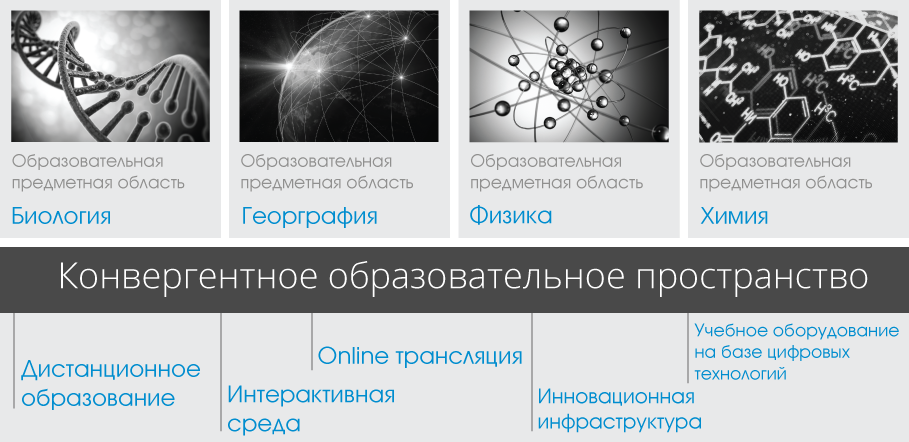 Курчатовский проект 
конвергентного образования

Открытие инженерных 
классов в регионах РФ
STEM-образование
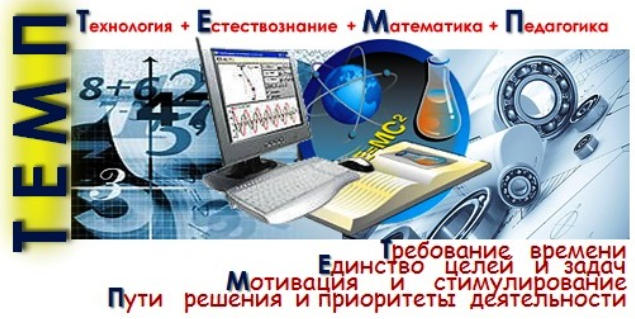 Фаблаб, ЦМИТ
Челябинская область
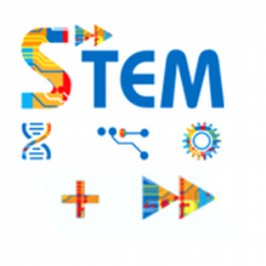 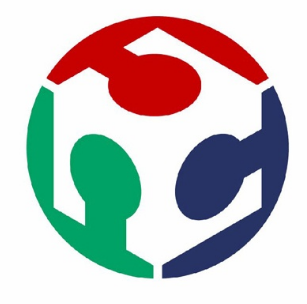 МЕТАТЕХНОЛОГИИ(универсальные технологии деятельности)
Интегративность
Конвергентность науки и технологии
Метапредметность технознания
Конструирование
Основы программирования
ТРИЗ, …..
Баланс интересов
Баланс интересов
Баланс интересов
Баланс интересов
Баланс интересов
Баланс интересов
Баланс интересов
Концепция технологического образования
Общеобразовательный предмет (изучаемый всеми школьниками, начиная с 1 по 11 класс, и обеспечивающий общеобразовательное понимание обучающимися 
техники и технологии, знакомство с миром профессий и труда, овладение метапредметными результатами образования на примере предметно-практической деятельности)
Профильный предмет (для разных профилей обучения в 10-11-х классах школы, определяющий изучение тех технологий и технических систем, которые свойственны выбранной сфере профессиональной деятельности)
Предмет 
Технология
Социальная и производственно-технологическая практика обучающихся
16
Предмет Технология
в содержании образования выступает в качестве основного интеграционного механизма, позволяющего в процессе предметно-практической и проектно-технологической деятельности синтезировать естественно-научные, научно-технические, технологические, предпринимательские и гуманитарные знания, раскрывает способы их применения в различных областях деятельности человека и обеспечивает прагматическую (прикладную) направленность общего образования
Концептуальным основанием предметной области «Технология» можно считать обеспечение необходимого для устойчивого развития общества, национальной экономики и производства уровня развития технологической культуры личности, которая проявляется
в способности понимать, применять, контролировать, совершенствовать и оценивать технологии в процессе преобразовательной деятельности; 
• в овладении универсальными технологиями деятельности, такими как проектирование, исследование, управление; 
• в умении разрешать противоречия и выявлять проблемы в своей практической деятельности с помощью адекватно выбранных и грамотно применяемых технологий; 
• в стремлении к нестандартному способу действия и создания нового продукта, нового способа действия, нового средства воздействия на предмет труда и т.п
Концептуальным основанием предметной области «Технология» можно считать обеспечение необходимого для устойчивого развития общества, национальной экономики и производства уровня развития технологической культуры личности, которая проявляется
• в осознанном выборе профессии путем перебора различных профессиональных проб в процессе обучения; 
в желании и умении трудиться, совершенствоваться, овладевая новыми знаниями, умениями, компетенциями в процессе практической деятельности; 
• в мобильности, способности адаптироваться к меняющимся условиям в ситуации неопределенности, обучаться и самообучаться в течение всей жизни.
ТЕХНОЛОГИЯ - совокупность учебных предметов и модулей, обеспечивающих  достижение планируемых личностных, метапредметных и предметных результатов
Модули представляют собой содержательно и организационно завершенные направления, разделы технологической подготовки, выполняющие роль сквозных содержательных линий либо вариативных частей содержания обучения
Учебные предметы являются базовой (центральной) частью технологической подготовки обучающихся и направлены на реализацию основного содержания обучения технологии на общеобразовательном и профильном уровнях, уровне производственно-технологической практики
Предметы                                                   Модули
«Технология» как общеобразовательный предмет, «Черчение и техническое конструирование», 
«Введение в профессиональную деятельность» как профильный технологический предмет (по профилю обучения в 10-11-х классах), 
«Технологическая практика» (с 7-го по 10-й классы).
− Научно-техническая информация и технологическая документация; 
− Технологические процессы и системы; 
− Исследование материалов и структур; 
− Моделирование и конструирование; 
− Методы решения конструкторских и изобретательских задач; 
− Высокие технологии; 
− Управление и контроль за технологиями; 
− Проектирование и выполнение проектов.
Организация технологической практики на производстве, коммерческих организациях, стажерских площадках и полигонах, технопарках
возможна при наполняемости групп (бригад) от 7 до 10 человек, что связано с обеспечением безопасности и доступа каждого обучающегося к рабочему месту оборудованию при выполнении соответствующих практических, учебно-производственных работ;
класс  делится на 3 группы (бригады), которые участвуют в технологической практике по утвержденному графику (сменяя друг друга), либо направляются в разные базовые организации;
со всеми базовыми организациями для прохождения технологической практики школьников заключаются договора о сотрудничестве (социальном партнерстве).
5 приоритетных направлений технологической подготовки школьников, ориентированных на изучение:
• производства и т.н. индустриальных технологий – инженерно-технологический профиль (направление); 
• технологий сельского хозяйства и агрономии – агротехнологический профиль (направление); 
 технологий сферы услуг и сервиса – сервис-технологический профиль (направление); 
• информационные и мультимедийные технологии, в т.ч. цифровые технологии – информационно-технологический профиль; 
• нанотехнологии и наноматериалы – нанотехнологический профиль.